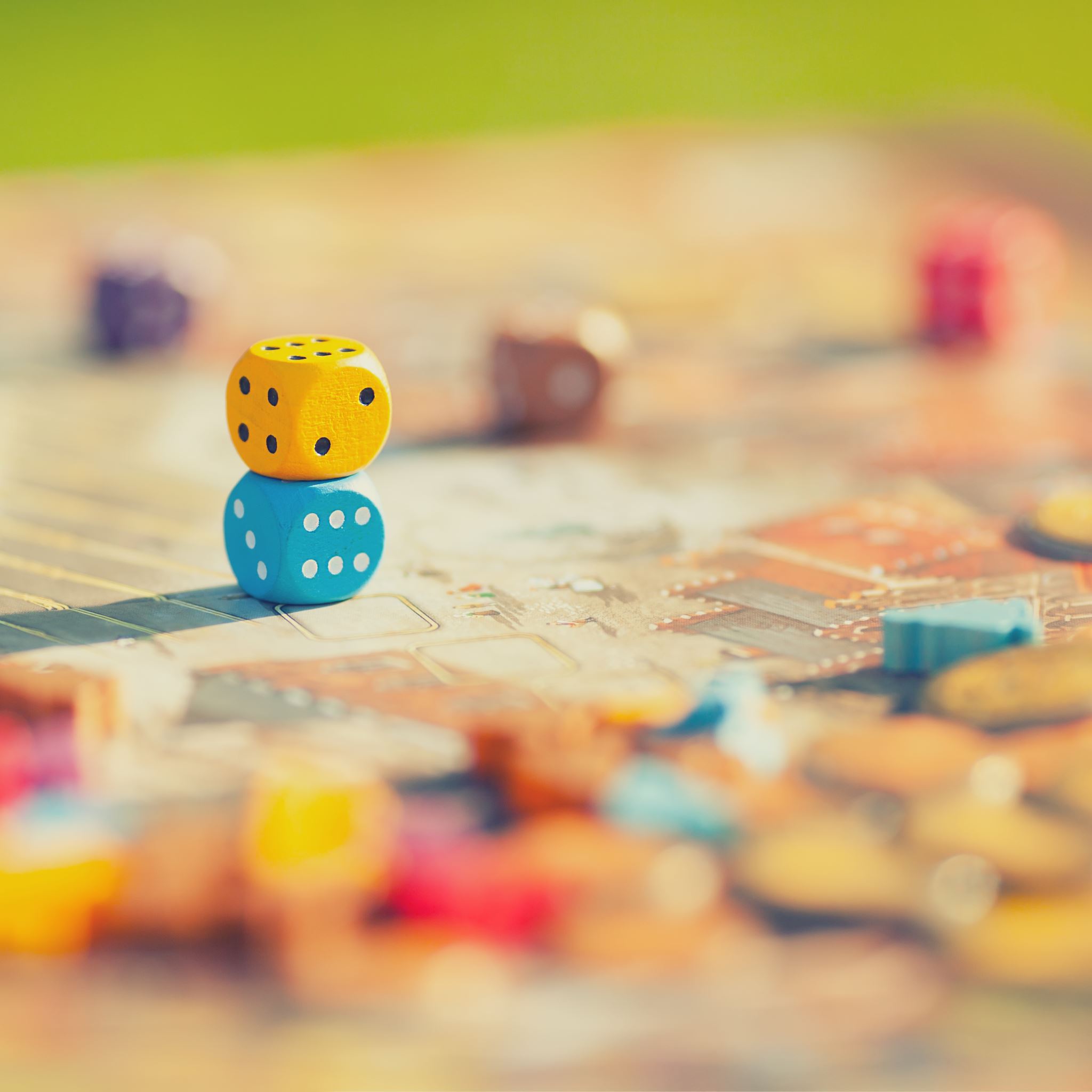 MIERCURI 11 noiembrie
CLASA PREGĂTITOARE B
E
E
E
E
Pag. 67
RIRI
RIRI
MIA
EMA
MURE
RAMA
MERE
Pag. 69
p. 60
5
4
3
1
2
p. 60
1
2
3
5
4
Explicatii si activitate demonstrativape tablitele albe cu marker
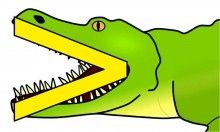 Exerciții pe tabla albă
2
5
2
1
2
2
3
4
2
0